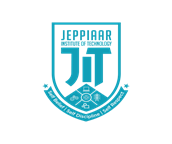 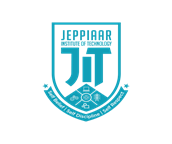 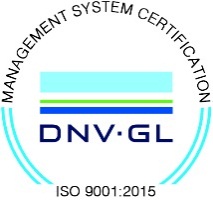 JEPPIAAR INSTITUTE OF TECHNOLOGY
“Self-Belief | Self Discipline | Self Respect”

Department of Computer Science and Engineering
Subject Name  :  C ProgrammingPresentation  Title :  keywords in c programming
Team Members:
	Students Name	 		  	Reg.No:
	1.  S.Prafisha Seelan                                     210619104037
	2. A.Punith                                                     210619104039
	3. R.Ragunath                                                210619104040
	4. D.G.Praveen Yokesh                                210619104038
              5. C.Ronald Harish                                       210619104041
              6. B.Prabakaran                                             210619104036
Definition of keywords :
Keywords are predefined, reserved words used in programming that have special meanings to the compiler. Keywords are part of the syntax and they cannot be used as an identifier. For example: int money; Here, int is a keyword that indicates 'money' is a variable of type integer.
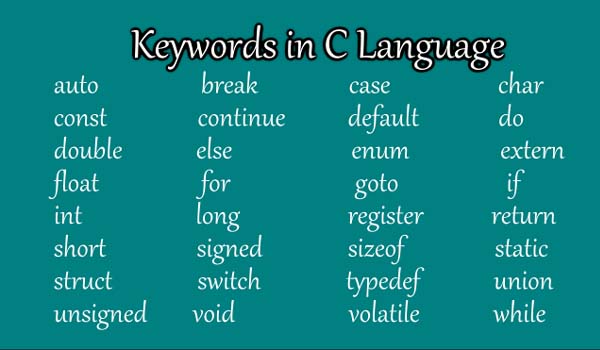 2.char :
The char keyword declares a character variable.
For e.g.:
       char alphabet ;
Here alphabet is a character type variable.
1.auto :  
The auto keyword declares automatic variables
For e.g. : 
       auto int var1;
The keyword auto is optional to mention.
         int n;
3,4 break and continue :
The break statement makes program jump out of the innermost enclosing loop.
The continue statement skips the certain statements inside the loop.
e.g. program :
for (i=1;i<=10;i++)
{                                                                   output:
    if(i==3)                                                                 1 2 4 5 6
    continue;
    if(i==7)
    break;
    printf(“%d”,,i);
}
5,6  if and else :
In c programming if and else are used to make decisions..
e.g.program:
if(i==1)
{
printf(“i is 1”);
}
else
{
printf(“i is not 1”);
}
7.enum :
The keyword enum is a working with a set of elements with constant integers .
e.g. program:
int main()
{
    enum day{sun,mon,tue,wed,thu,fri,sat};
    enum day = wed;
    printf(“day:%d\n”,d);
    return 0;
}
Output:
3
8. extern :
The keyword extern declares that a variable or a function has external linkage outside of the file it is declared
e.g. program:
extern int var1;
void main()
{
    printf(“%d”,var1);
}
10. goto
The keyword goto is used for unconditional jump to a labelled statement inside a function .
e.g.program:
for(i=1;i<5;i++)
{    
    if (i==10)
    {
        goto error;
    }
}
printf(“i is not 10”);
error:
    print(“error,count be 10”);
Output:
Error , count cannot be 10
9. for 
A for loop is a repetition control structure that allows you to efficiently write a loop that needs to execute a specific number of times.
e.g. program:
for(i=0;i<9;i++)
{
    printf(“%d”,i);
}
Output:
0 1 2 3 4 5 6 7 8
11.int 
The int keyword declares integer type variable.
e.g.
int count ;
Here,count is a integer variable.
12.return 
The return keyword terminates the function and returns the value.
e.g.
int func()
{
    int b =5;
    return b ;
}
Output :
5
13,14,15.  switch, case, default:
The switch and case statements is used when a block of statements has to be executed among many blocks.
e.g.
switch(expression)
{
case 1 :
          c=a+b;
          printf(“sum=%d”,c);                                                                               output : 
          break;                                                                                                                    addition
case 2 :                                                                                                                             subtraction
          c=a-b;                                                                                                                     enter your correct choice
          printf(“sub=%d”,c);
          break;
default :
          printf(“enter your correct choice”);
          break;
}
16,17 double and float:
Keywords double and float are used for declaring floating type variables .
For e.g.
      float number;
      double longnumber;
Here ,number is a single precision floating type variable whereas,
Longnumber is a double precision floating type variable.
18.const :
An identifier can be declared constant by using const keyword
e.g.
     const int a =5;
19,20 do…while :
The body of do while loop is executed atleast once .only then the test expression is evaluated.
e.g.program:
int i ;
do                                                   output : 
{                                                                   1                                         
    printf(“%d”,i);                                      2
    i++;                                                         3
}                                                                   4
while(i<=5)                                               5
21,22,23,24  short,long,signed and unsigned:
The short,long,signed and unsigned keywords are type modifiers that alters the meaning of a base datatype to yield a new type.
e.g.
 short int smallInteger;                                             
 long int bigInteger;                                                
 signed int normalInteger;
 unsigned int positiveInteger
26 . register
The register keyword creates registrer variables which are much faster than normal variables.

e.g.
  register int var1;
25 . sizeof
The size of keyword returns the size of data(a variable or a constant).
e.g. program 
#include<stdio.h>
 int main()
{
    printf(“%d bytes”,sizeof(char));
}
Output:
 1 bytes
27 . static
The static keyword creates a static variable .
The value of the static variables persists until the end of the program.
e.g.
 static int var;
28 . struct
The struct keyword is used for declaring a structure . 
A structure can hold variables of different types under a single name.
e.g.
 struct student
{
    char name[50];
    float marks;
    int age;
}
29 .  typedef 
The typedef keyword is used to explicitly associate a type with an identifier.

e.g.
 type float kg;
 kg bear , tiger;
30 . union
A union is used for grouping different types of variable under a single name.
e.g. program
 union student
{
    char name[50];
    float marks;
    int age;
}
31 . void
The void keyword indicates that a function doesn’t return any value.
e.g.
 void testfunction(int a)
{
    …….
}

Here ,test function() cannot return a value because the return type is void.
32 . volatile
The volatile keyword is used for creating volatile objects . A volatile object can be modified in an unspecified way by the hardware.
 e.g.
 const volatile number 
 
Here number is a constant variable.
This Photo by Unknown Author is licensed under CC BY-NC